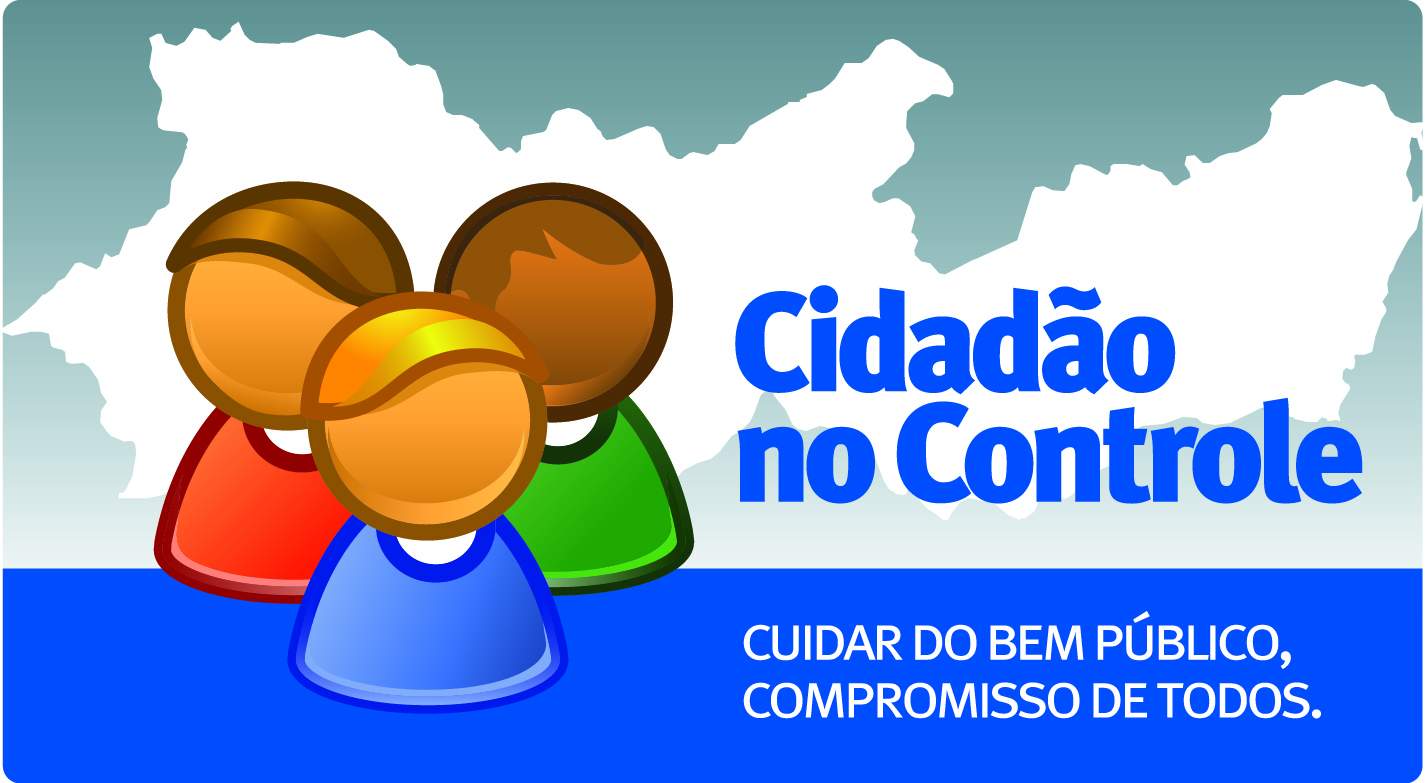 EQUIPE CGE – Controle Social
2007 A 2009 DESENVOLVIMENTO DO PORTAL DA TRANSPARÊNCIA
2010 (até julho) PALESTRAS E DIVULGAÇÃO DO PORTAL
2010 (a partir de agosto) NOVOS PROJETOS
O CONTROLE SOCIAL
GESTÃO PÚBLICA
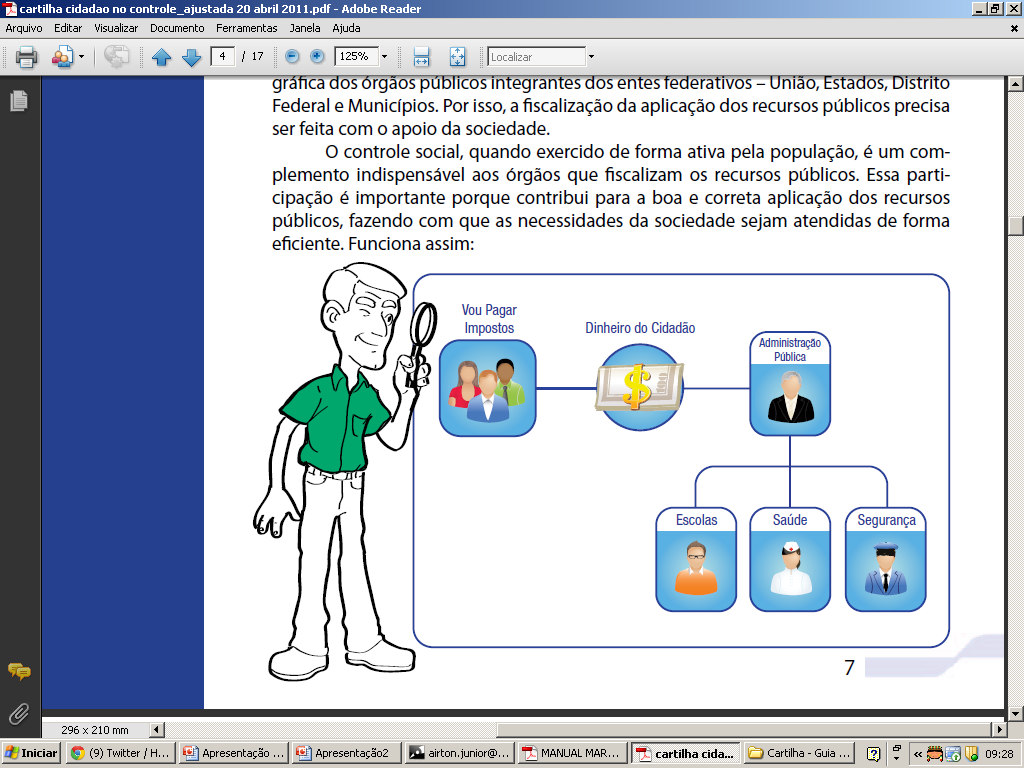 PARTICIPAÇÃO
DO CIDADÃO
Acompanhando
Fiscalizando
MAIS CIDADANIA
MENOS CORRUPÇÃO
MENOS DESPERDÍCIO
O PROJETO CIDADÃO NO CONTROLE
FOCO: FOMENTAR O CONTROLE SOCIAL
Recursos recebidos
X
Aplicação do recurso e manutenção
Desenvolver a consciência CIDADÃ
PÚBLICO-ALVO
Alunos do Ensino Médio das ESCOLAS ESTADUAIS
RESULTADOS ESPERADOS
 Conscientização dos alunos
 Melhor preservação do patrimônio público
 Melhor utilização dos recursos recebidos
O PROJETO CIDADÃO NO CONTROLE
AÇÕES DE CONTROLE SOCIAL NAS DIVERSAS ÁREAS DO ESTADO
IMPLEMENTADO, INICIALMENTE , NAS ESCOLAS 
DA REDE ESTADUAL
2010
ESCOLA OLIVEIRA LIMA (Recife)
2011
+ 4 ESCOLAS DA RMR
2012
SEE
2010
ESCOLA OLIVEIRA LIMA (Recife)
2011
+ 4 ESCOLAS DA RMR
SOLUÇÕES ADOTADAS
1. DIAGNÓSTICO
Definição da Equipe de trabalho do Projeto 

 Escolha das escolas de acordo com critérios definidos na metodologia

 Coleta de informações preliminares em cada escola

 Análise  da situação financeira (e-fisco) e visitas in loco
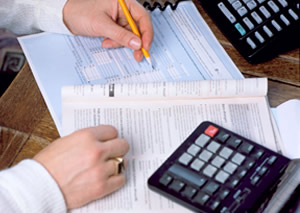 SOLUÇÕES ADOTADAS
2. CAPACITAÇÃO DOS GESTORES
Cursos nas áreas Administrativa, Financeira e Orçamentária com temas específicos da Secretaria de Educação

 Oficinas com simulação de uma gestão escolar ideal
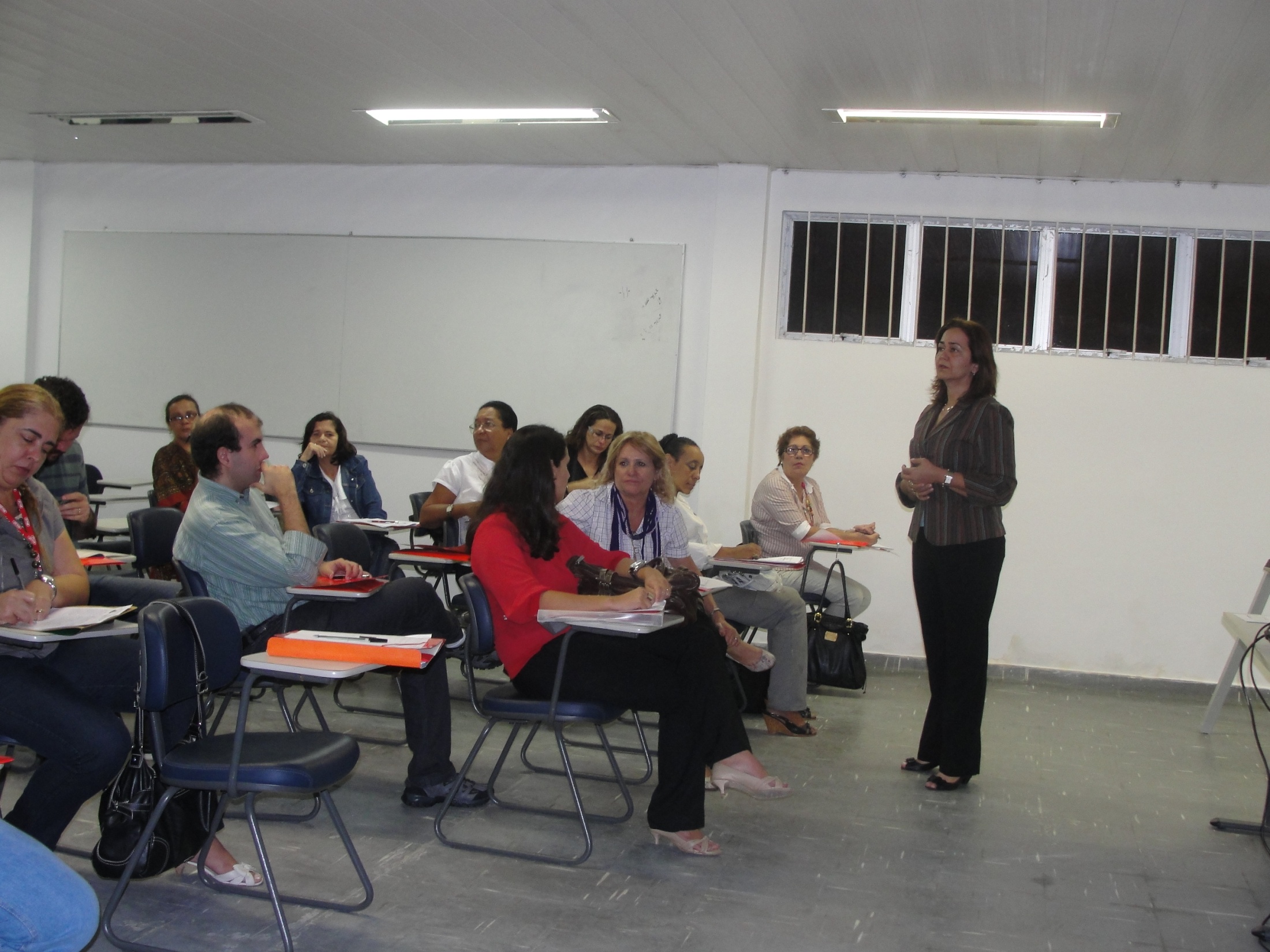 SOLUÇÕES ADOTADAS
3. SENSIBILIZAÇÃO DOS ALUNOS
Palestra da equipe CGE sobre os fundamentos do Controle Social

 Apresentação do projeto em linguagem acessível

 Foco nos alunos das turmas do ensino médio
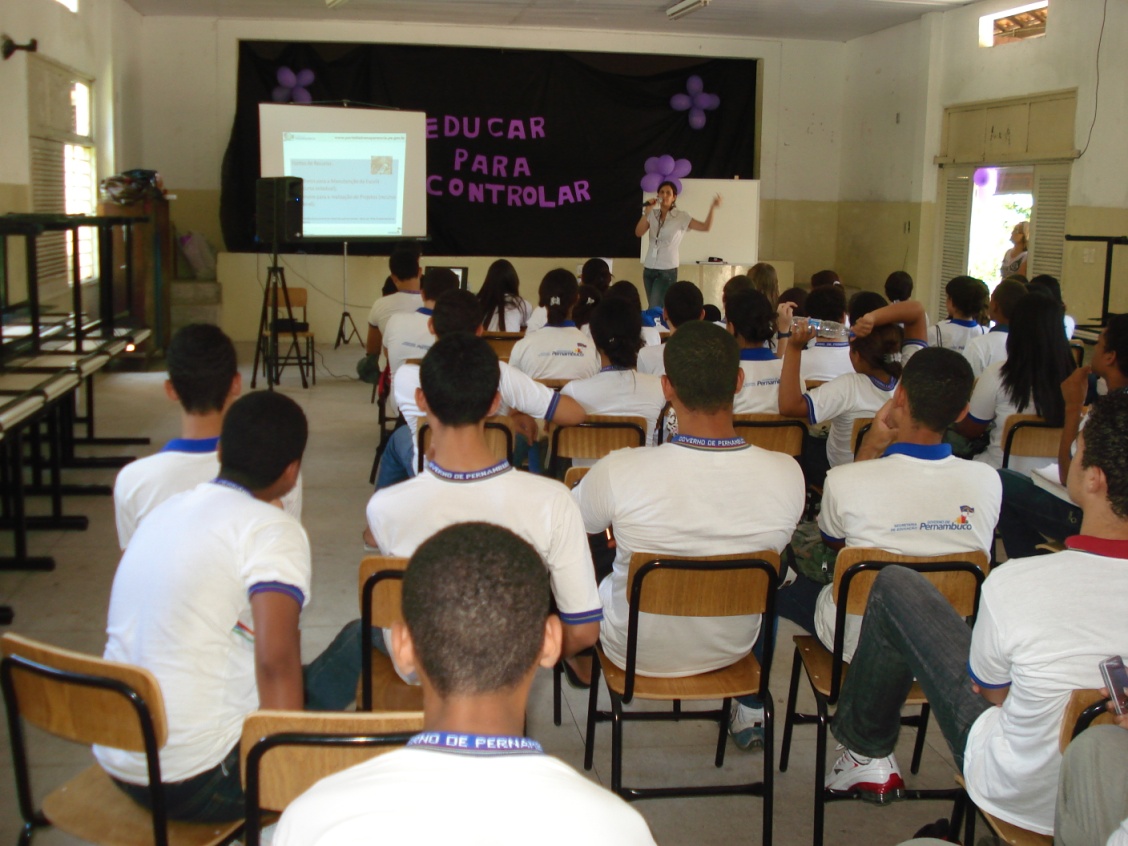 SOLUÇÕES ADOTADAS
4. ELEIÇÃO DOS PROBLEMAS DA ESCOLA
Alunos apontam 10 dificuldades das escola em votação aberta

 Na votação seguinte,  são definidas os 3  principais problemas

 Foco nos alunos das turmas do ensino médio
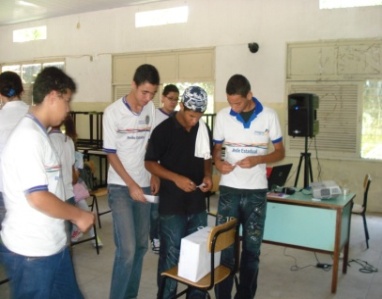 SOLUÇÕES ADOTADAS
5. QUADRO GESTOR PRESTANDO CONTAS
Os alunos recebem treinamento para acompanhar a prestação de contas

 Quadro afixado na escola é preenchido pelos alunos, com os valores repassados à instituição (recursos federais e estaduais)
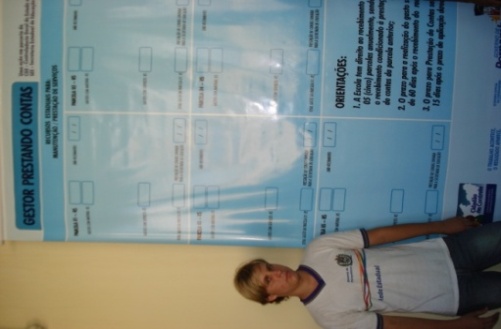 SOLUÇÕES ADOTADAS
6. PALESTRA COM PARCEIROS
Representantes de entidades parceiras como CGU, FOCCO/PE, TCU, SEFAZ/PE palestram para os alunos

 Ênfase em Controle Social,  combate a corrupção e cidadania
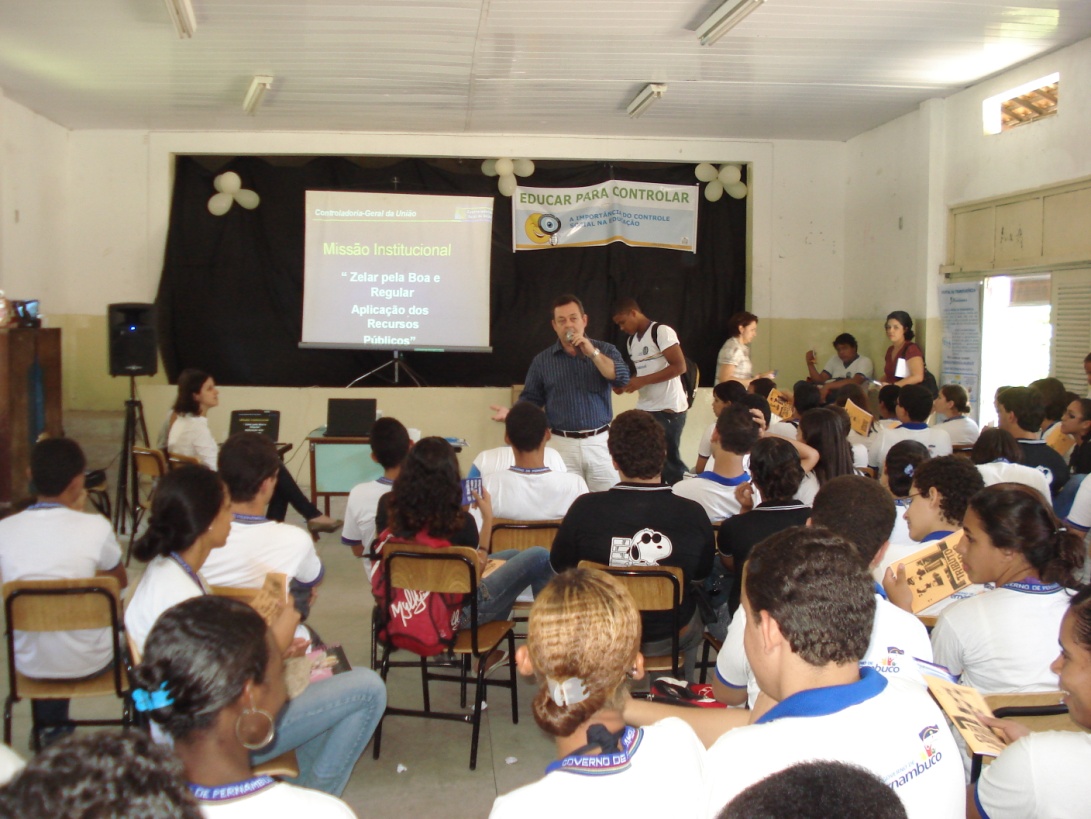 SOLUÇÕES ADOTADAS
7. INTEGRAÇÃO COM ÓRGÃOS PÚBLICOS
Alunos visitam a ALEPE – Assembléia Legislativa de Pernambuco

 Atividade resultante de parceria entre CGE e SEE
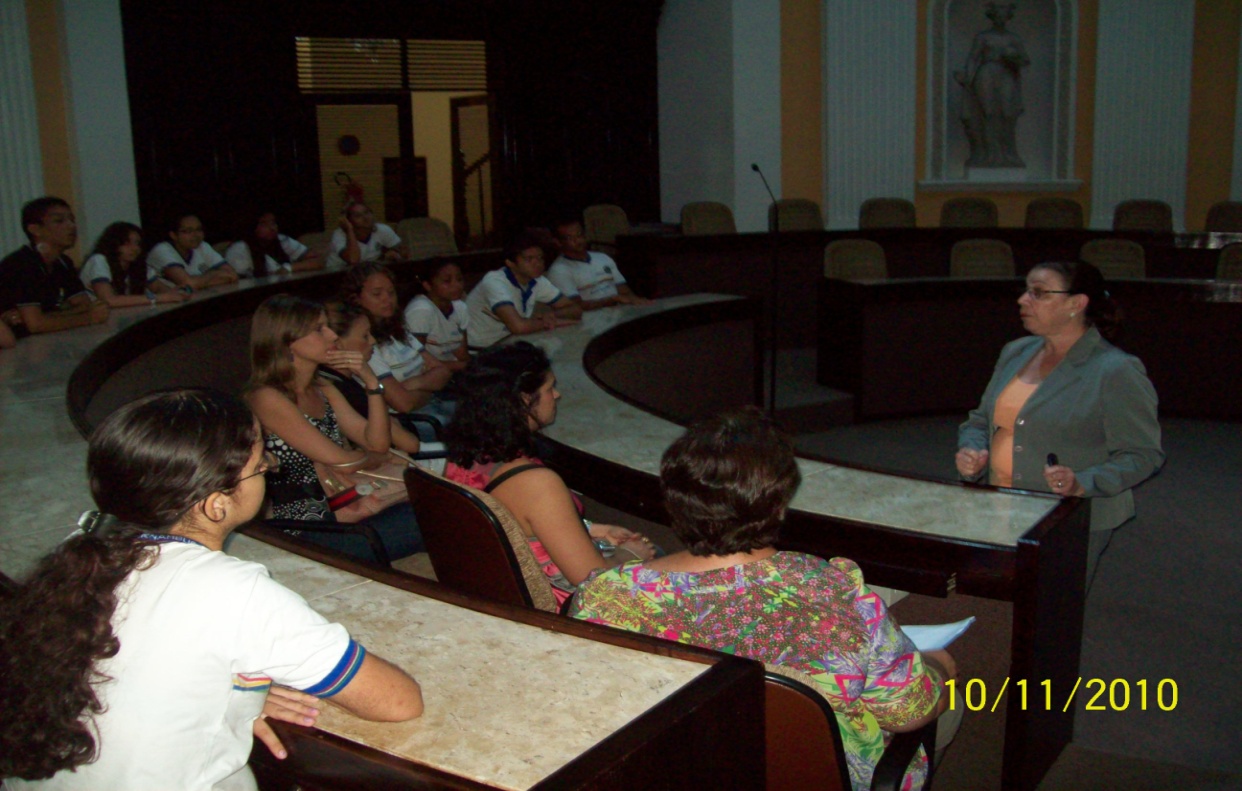 SOLUÇÕES ADOTADAS
8. MONITORAMENTO
Preenchimento dos Quadro Gestor Prestando Contas

 Preservação do Patrimônio Público
 
 Melhoria da situação financeira e infraestrutura

 Impactos das ações implementadas
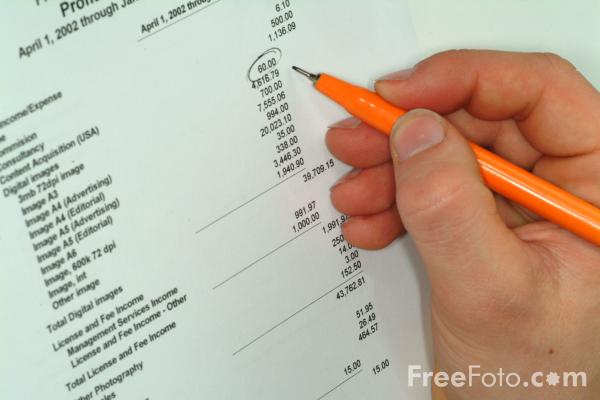 SOLUÇÕES ADOTADAS
9. AVALIAÇÃO
Nº de parcelas preenchidas / Nº de parcelas recebidas

 R$ total utilizado por parcela / R$ total por parcela

 Nº de parcelas na situação ideal / Nº de parcelas

 Nº de problemas resolvidos / Nº de problemas elencados
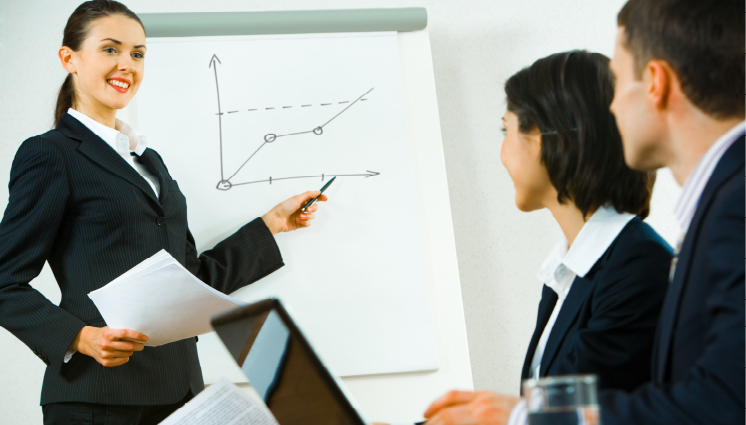 OBSTÁCULOS
APOIO TÉCNICO DE PARCEIROS INFERIOR À DEMANDA DO PROGRAMA
RECURSOS HUMANOS
INSUFICIENTES
ESCOLAS
POUCO COMPROMETIDAS
COM  AS ATIVIDADES DO PROGRAMA
INCERTEZA
SOBRE A CONTINUIDADE DO PROGRAMA POR PARTE DOS ÓRGÃOS RESPONSÁVEIS
ESCOLA OLIVEIRA LIMA: 
UM EXEMPLO QUE DEU CERTO
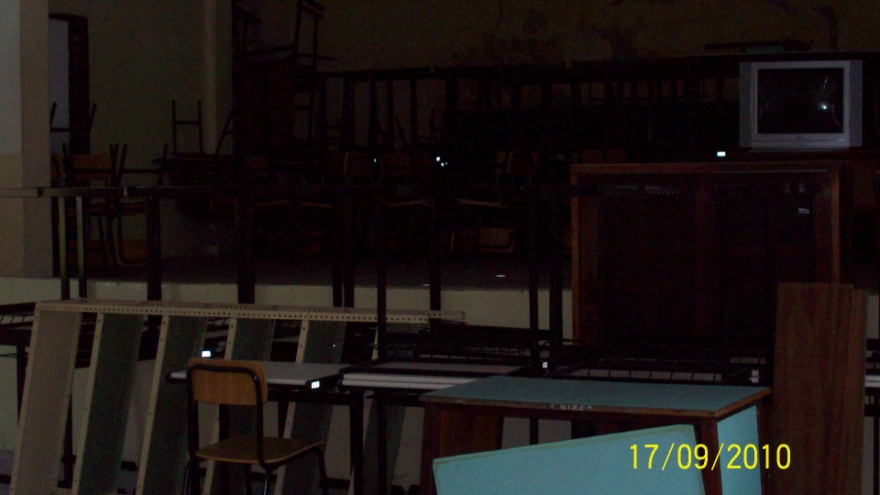 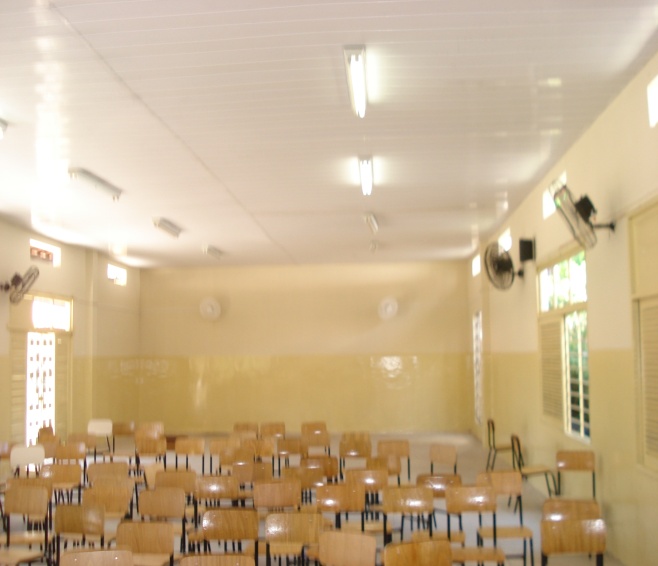 ANTES!
DEPOIS!
ESCOLA OLIVEIRA LIMA: 
UM EXEMPLO QUE DEU CERTO
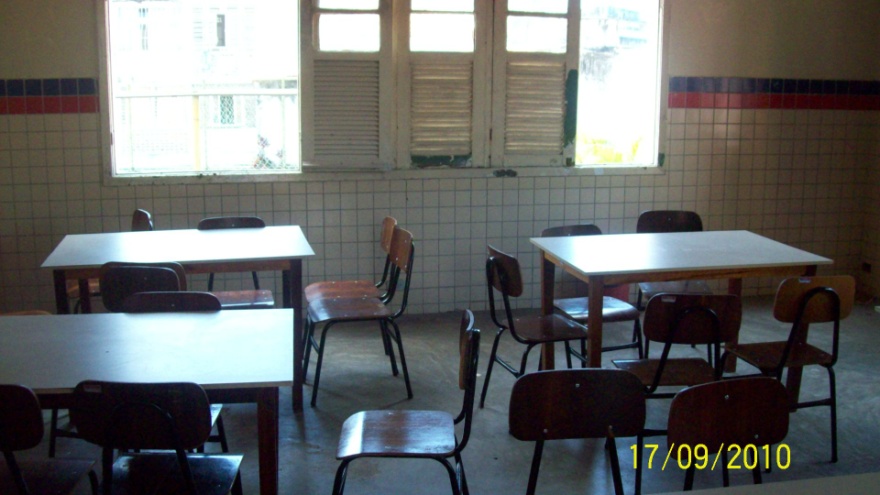 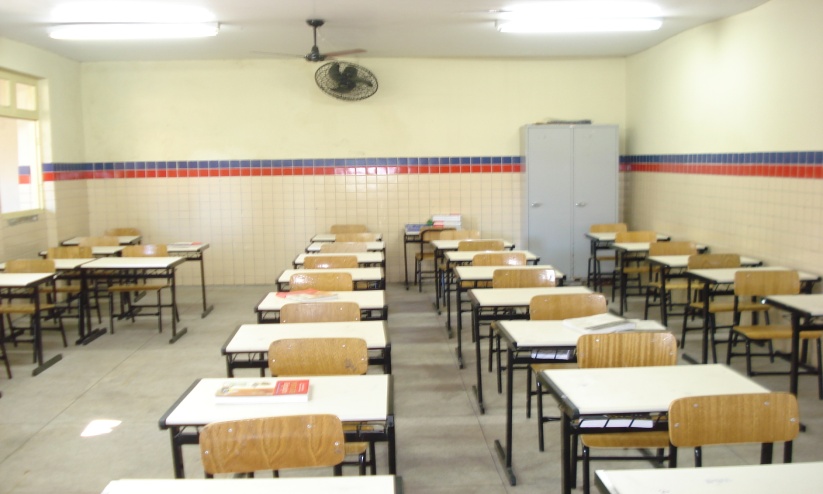 ANTES!
DEPOIS!
ESCOLA OLIVEIRA LIMA: 
UM EXEMPLO QUE DEU CERTO
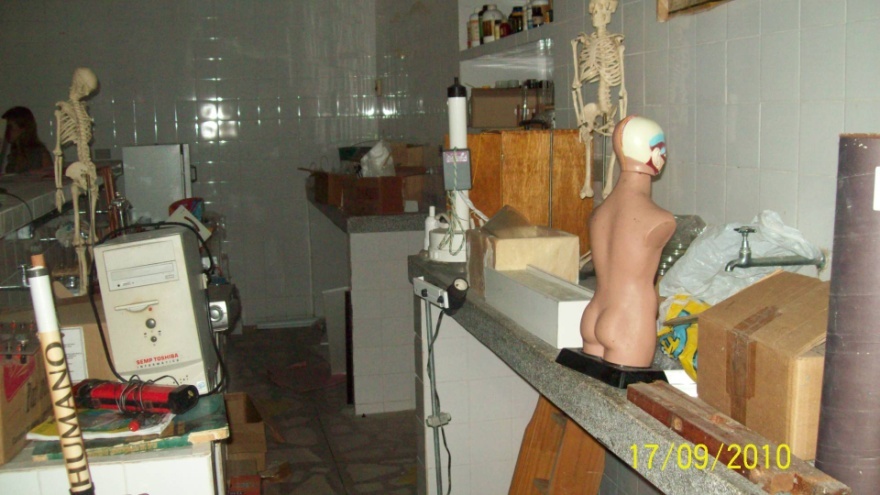 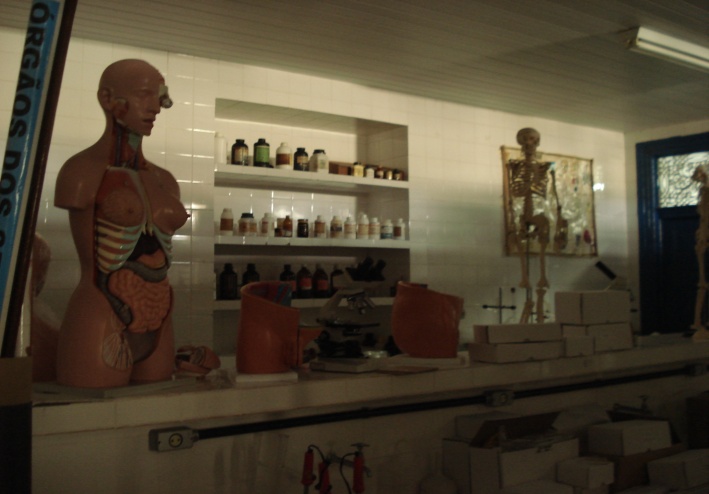 ANTES!
DEPOIS!
RESULTADOS
MELHOR GESTÃO
DOS RECURSOS DA ESCOLA
APROXIMAÇÃO
DE GESTORES, ALUNOS E PROFESSORES
MAIOR INTERESSE
DOS ALUNOS COM AS FINANÇAS DA ESCOLA
PARTICIPAÇÃO
MAIOR DA COMUNIDADE
ESCOLAR NA GESTÃO
TERMO DE COOPERAÇÃO
CGE/SEE
PROJETO DE LEI
ALEPE
RESULTADOS
“O PROGRAMA CIDADÃO NO CONTROLE É O RESULTADO DE UM ESFORÇO COLETIVO E MULTIDISCIPLINAR . 
POR ISSO MESMO, ATINGIU RESULTADOS TÃO SIGNIFICATIVOS”.
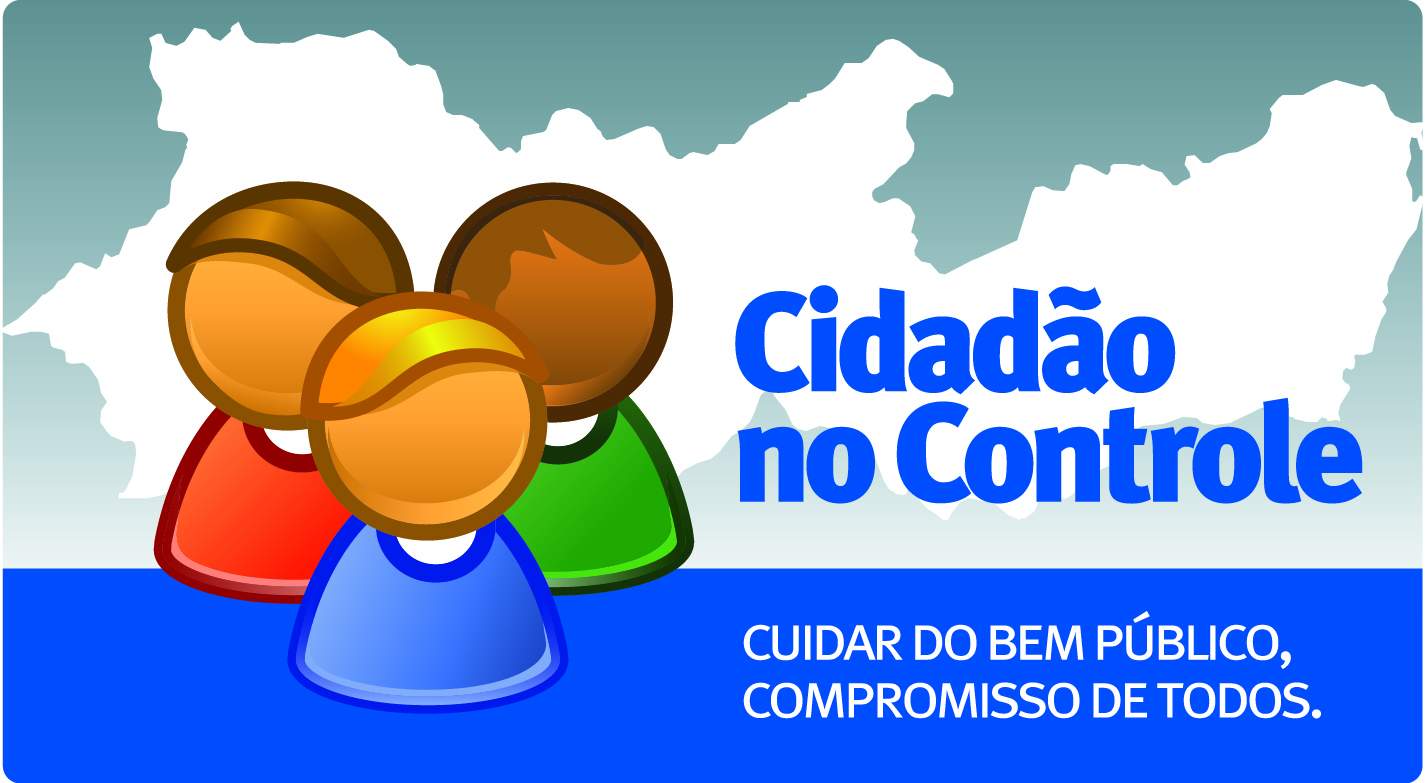 CONTATOS
Portal da Transparência - Pernambuco
www.transparencia.pe.gov.br
Página da Educação
Guia Cidadão no Controle

Fale com a Equipe:
transparencia@cge.pe.gov.br
(81)3183.6806
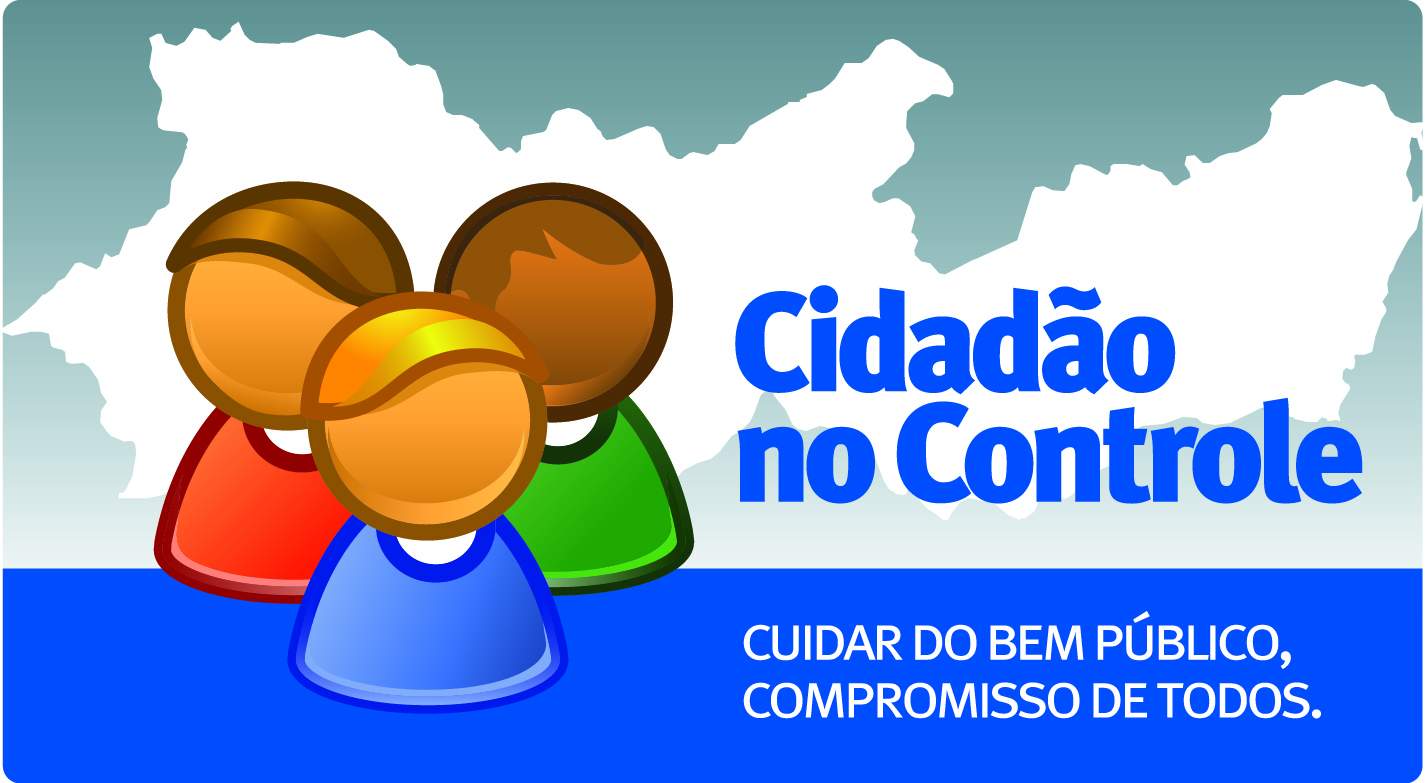